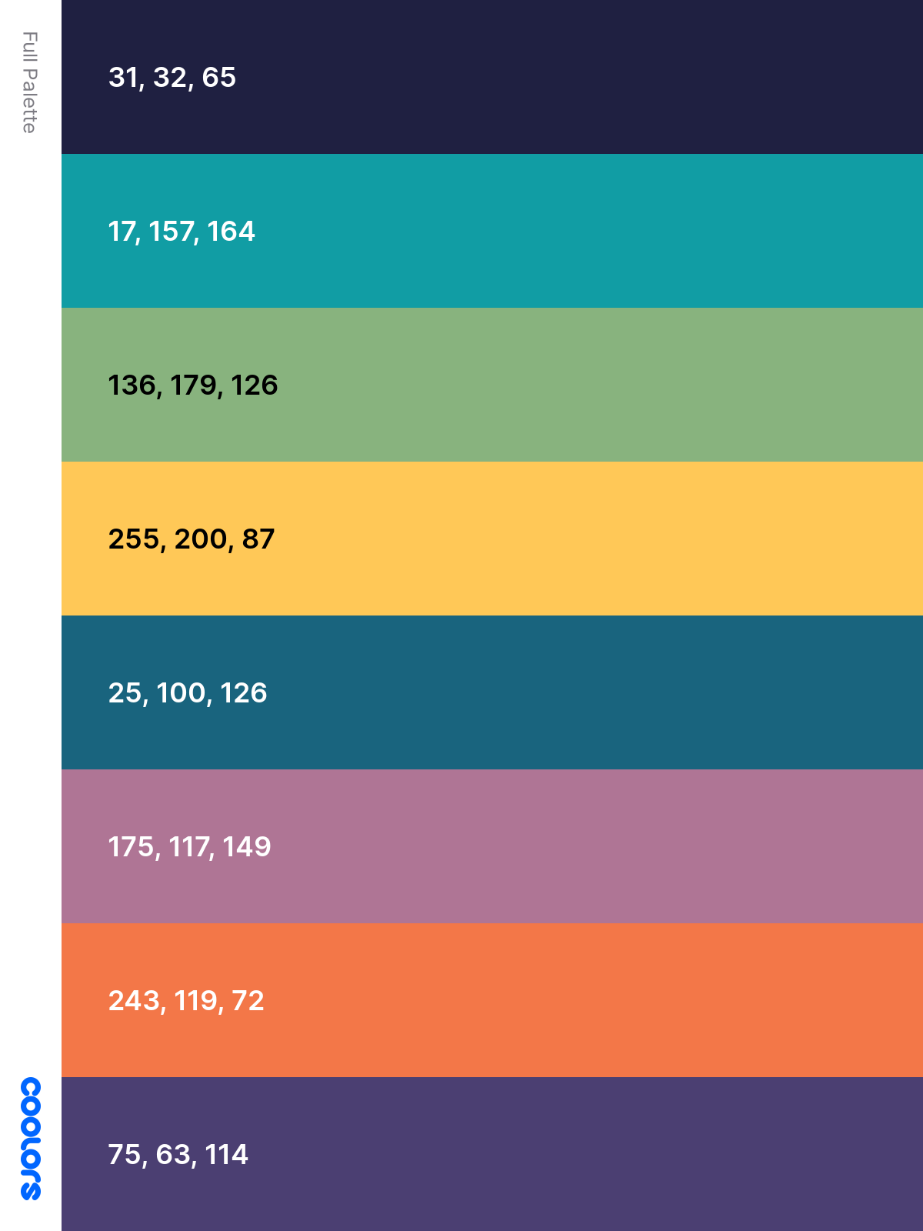 Systemic Change Through LGBTQ+ Education
Land Acknowledgement
We are currently occupying unceded lands of the Tohono O'odham and Pascua Yaqui peoples. With a land acknowledgement, action must follow. Action looks like being in solidarity with Indigenous resistance and fighting for land back*, which includes demanding the rightful return of colonized land to Indigenous peoples.
*“But when we say “Land Back” we aren’t asking for just the ground, or for a piece of paper that allows us to tear up and pollute the earth. We want the system that is land to be alive so that it can perpetuate itself, and perpetuate us as an extension of itself. That’s what we want back: our place in keeping land alive and spiritually connected.” 
-briarpatch
[Speaker Notes: We are currently occupying unceded lands of the Tohono O'odham and Pascua Yaqui peoples. With a land acknowledgement, action must follow. Action looks like being in solidarity with Indigenous resistance and fighting for land back, which includes demanding the rightful return of colonized land to Indigenous peoples.]
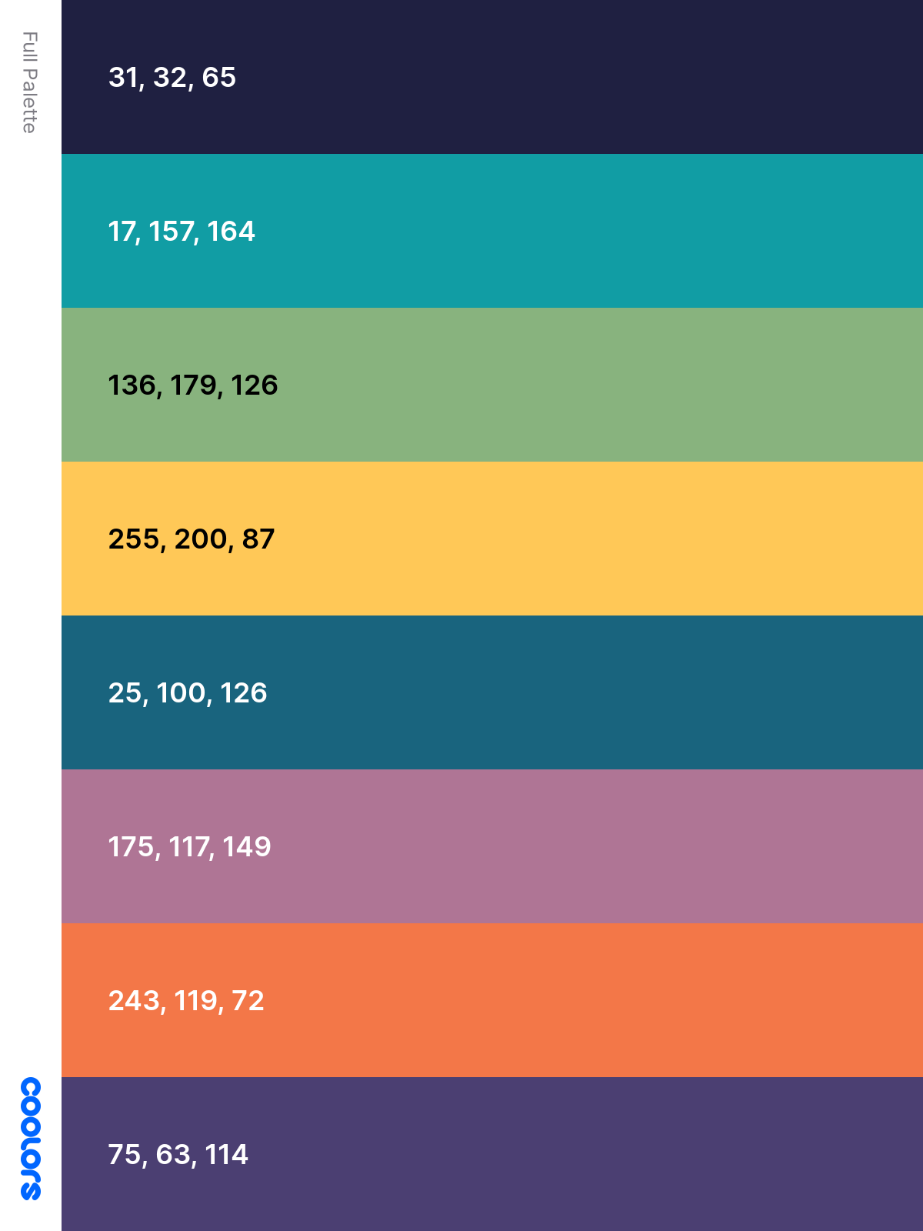 Introduction
Shannon Fowler 
(she/her)
Assistant Social Science Researcher at the University of Arizona SIROW
Vice Chair of the TPCH Board
Chair of the Homeless Youth Coalition
Facilitator of the Pima County Task force for LGBTQ+ Court Involved Youth
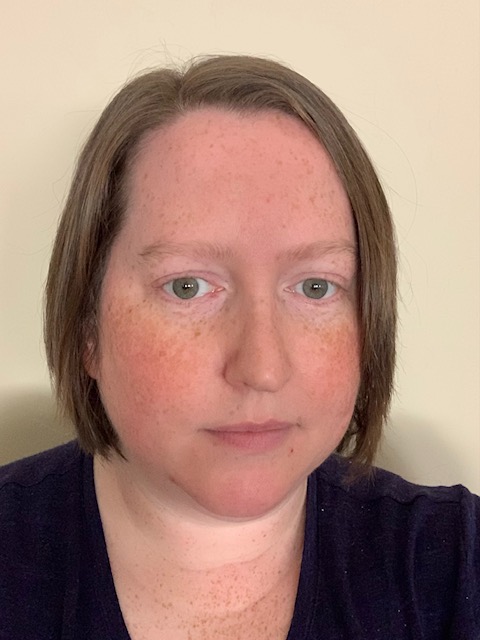 Introduction Activity
A WALK IN THE PARK
Overview
Introduction-why are affirming agencies so important
Lighthouse Project
LBGTQ+ Equity Project
LGBTQ+ Equity Deep Dives
Understandings and Agreements
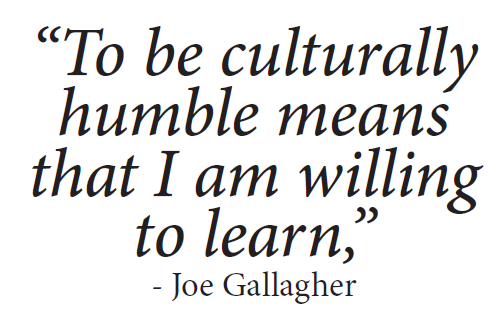 Cultural humility 
Growth mindset
Making space for discomfort
“To be culturally humble means that I am willing to learn.”
 – Joe Gallagher, CEO First Nations Health Authority
[Speaker Notes: To help guide us as we jump into the training series. QUOTE. In this training series, we’re not going for cultural competency, we can’t really be competent in cultures that are not our own, even as members of those cultures, there is no one way to be LGBTQ+. And so, we’re entering this conversation from a space of humility, where we are open to learning, willing to take risks, make mistakes, mess up, apologize, move on, do better, be better. 

And it’s really a space to feel safe to explore and think and grow and make space for discomfort. There may be some ideas that come up in this training series that are new to you or things that maybe you hadn’t considered before, and when we come upon new ways of looking at things it can feel uncomfortable because it pushes the boundaries of what is familiar. So we really encourage you to lean into that because that’s where the growth happens! Take some time to personally reflect and think about how you can maybe shift or adjust your behaviors or practices or mentality and move into a different space of consciousness. 


Establish understandings and frameworks that guide the modules and folks’ participation with them
	- cultural humility vs. cultural competency
	- some of the frameworks from Nicky’s 101 for SAAF – harm reduction, self-determination
Encourage a growth mindset, a place for learning, goal of getting and doing better ourselves (starts with us) so that we can better serve
Making space for discomfort (= growth)
Keeping an open heart and open mind

First Nations Health Authority CEO Joe Gallagher]
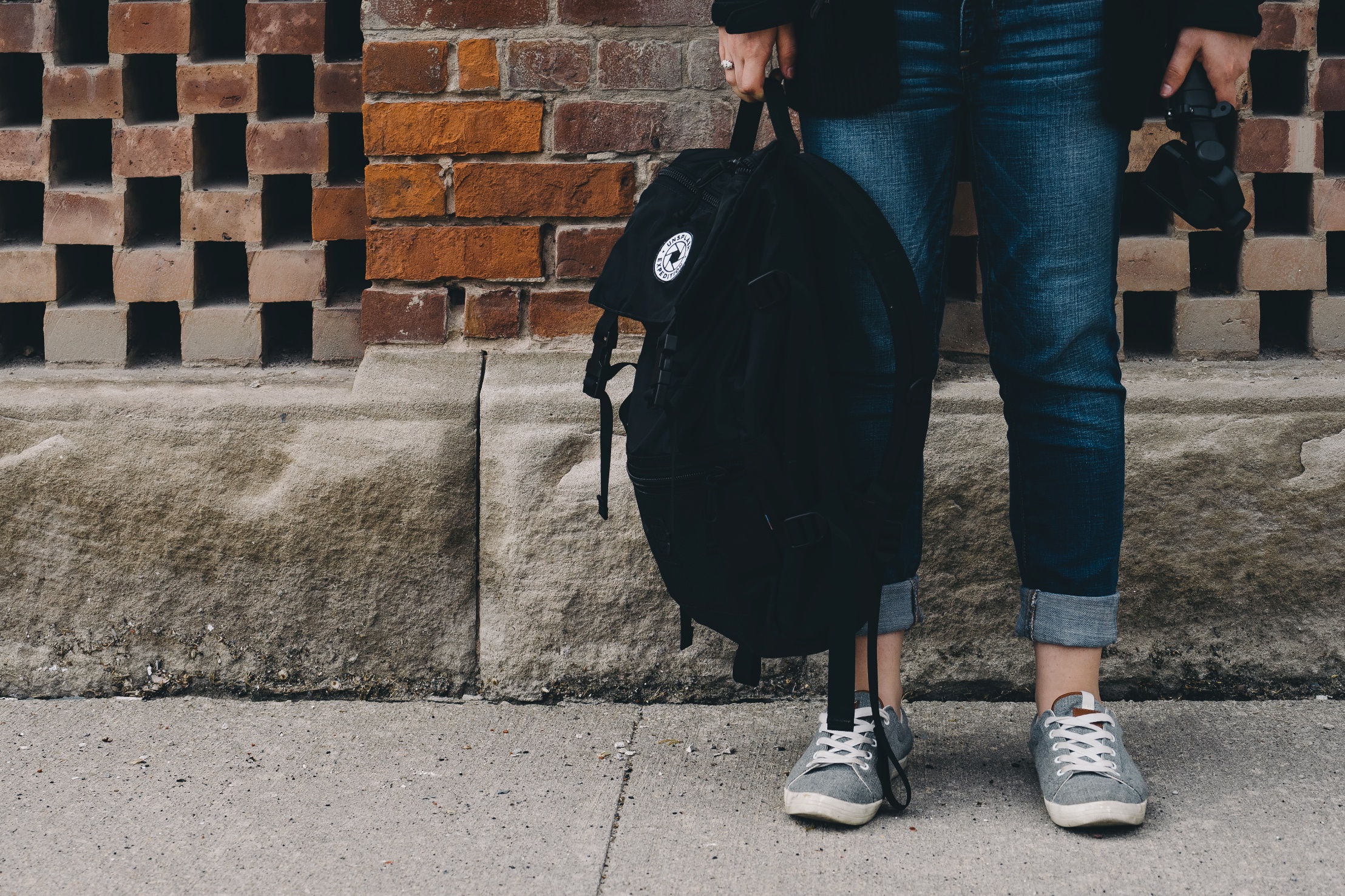 LGBTQ+ Youth Homelessness
20-40%
 of youth experiencing homelessness identify as LGBTQ+ while 
5-10% 
of the population identifies as LGBTQ+ 
(Choi, Wilson, Shelton, & Gates, 2015).
Photo by Scott Webb on Unsplash
Conron, K.J. LGBT Youth Population in the United States. (September 2020). The Williams Institute, UCLA, Los Angeles, CA.
[Speaker Notes: Photo by Scott Webb on Unsplash 

2021 Gallup poll for that 5.6% of US adults identify as LGBTQ

Stat is alarming
Must align with best practices  
YHDP mission statement – system change, disrupting how it’s being done to help prevent and end homelessness (especially for LGBTQ+ youth and youth of color)

this 40% of youth is a widely accepted percentage of those experiencing homelessness are LGBTQ

Choi, S.K., Wilson, B.D.M., Shelton, J., & Gates, G. (2015). Serving Our Youth 2015: The Needs and Experiences of Lesbian, Gay, Bisexual, Transgender, and Questioning Youth Experiencing Homelessness. Los Angeles: The Williams Institute with True Colors Fund. Retrieved at: https://williamsinstitute.law.ucla.edu/wp-content/uploads/Serving-Our-Youth-June-2015.pdf]
Homelessness and Housing Instability Among LGBTQ Youth
28% of LGBTQ youth reported experiencing homelessness or housing instability at some point in their lives — and those who did had two to four times the odds of reporting depression, anxiety, self-harm, considering suicide, and attempting suicide compared to those with stable housing.-Trevor Project February 3, 2022
reasons for disparity
Lower income for trans and gender expansive individuals (James, Herman, Rankin, Keisling, Mottet, & Afani, 2016)
Higher rate of being in a juvenile detention facility (Morton, Dworsky, & Samuels, 2017)
Higher rate of touching the welfare system (Wilbur, Ryan, & Marksamer, 2006)
Difficulty finding accepting shelters (National Center for Transgender Equality)
Higher rate of violence in homes and dating violence (National Center for Transgender Equality)
HOMOPHOBIA & TRANSPHOBIA
[Speaker Notes: ADD REFERENCES



Photo by Scott Webb on Unsplash 

2021 Gallup poll for that 5.6% of US adults identify as LGBTQ

Stat is alarming
Must align with best practices  
YHDP mission statement – system change, disrupting how it’s being done to help prevent and end homelessness (especially for LGBTQ+ youth and youth of color)

this 40% of youth is a widely accepted percentage of those experiencing homelessness are LGBTQ

Choi, S.K., Wilson, B.D.M., Shelton, J., & Gates, G. (2015). Serving Our Youth 2015: The Needs and Experiences of Lesbian, Gay, Bisexual, Transgender, and Questioning Youth Experiencing Homelessness. Los Angeles: The Williams Institute with True Colors Fund. Retrieved at: https://williamsinstitute.law.ucla.edu/wp-content/uploads/Serving-Our-Youth-June-2015.pdf]
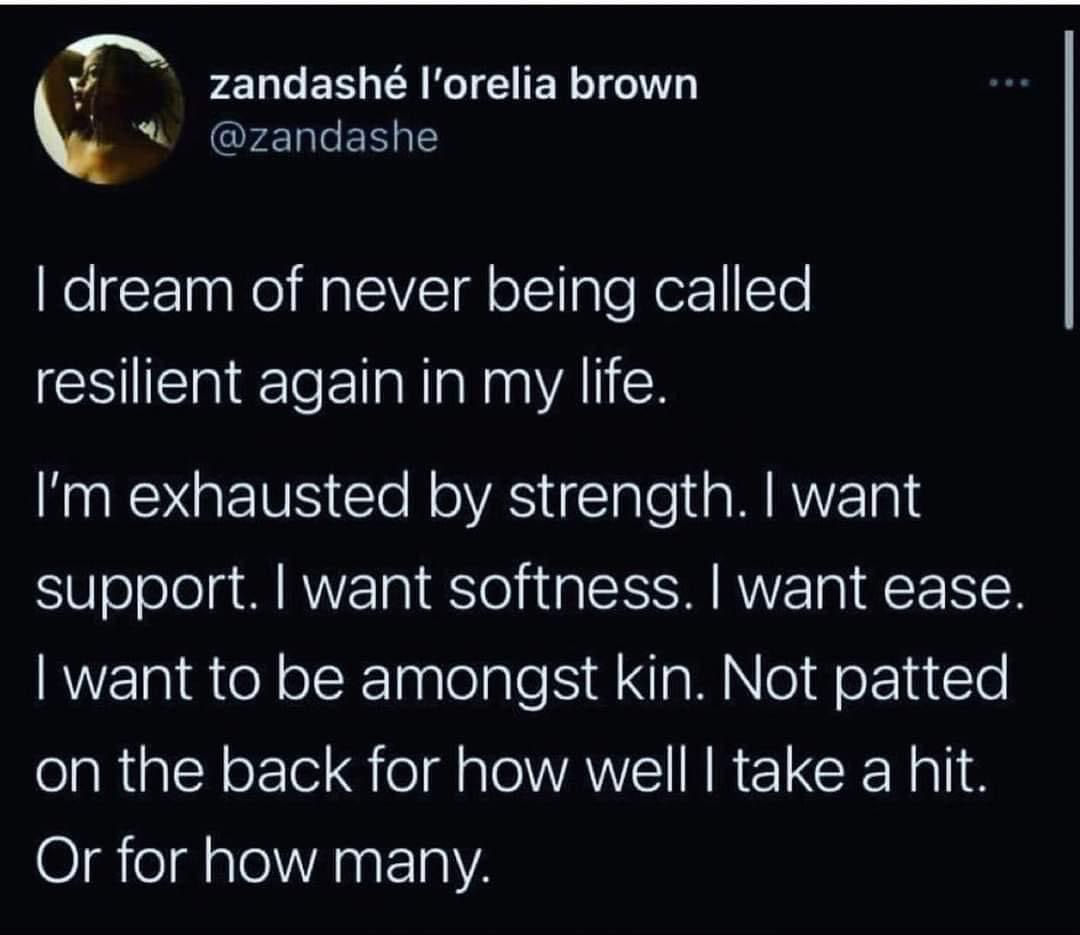 University of Arizona SIROW

Our Family Services

Southern Arizona AIDS Foundation
Lighthouse ProjectSAMHSA- Grants for the Benefit of Homeless Individuals (GBHI) Grant #1H79TI021367
[Speaker Notes: SAMSHA funded 5 year grant]
Training Opportunities
LGBTQ+ Cultural Responsiveness   
 live training for groups
in-person or virtual
dfowler@saaf.org
[Speaker Notes: 101-level training for groups
Individualized TA for orgs who want more tailored support – is this called TA?]
Goals
Year 4
1075 individuals
41 Unique Agencies
Train 14 Unique Agencies on LGBTQ+ Cultural Responsiveness
Year 5
228 individuals
5 Unique Agencies
Expected and Actual Demographic Characteristics of Participants
Age Groups of Participants (N=150)
National Outcome Measures (N=105)
University of Arizona SIROW

City of Tucson
LGBTQ+ Equity Project
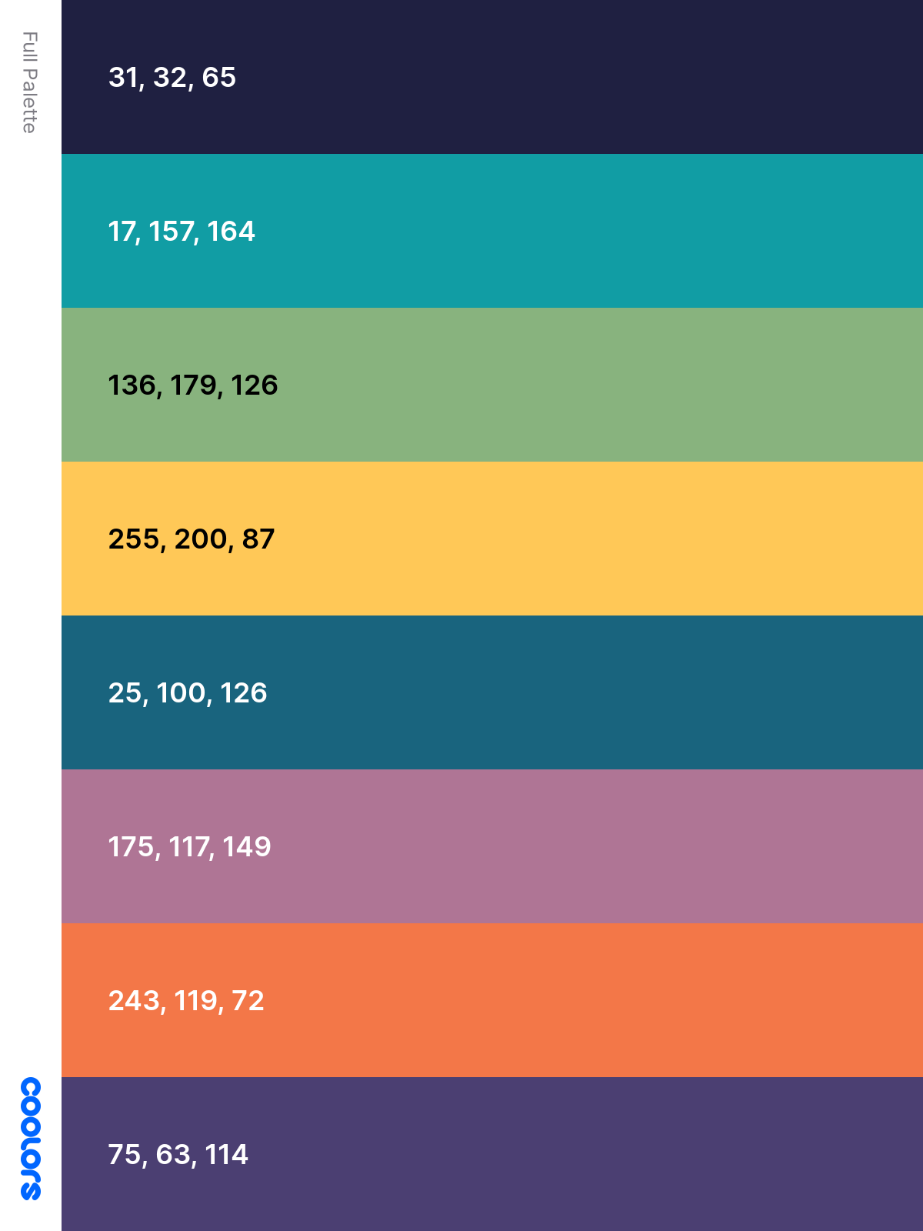 Equality vs. Equity
“Equality is the idea that because everybody has the same worth, everybody deserves the same treatment. But equity is the idea that everybody has the same worth and therefore they deserve to have treatment they need in order to be their best selves.” 
- Shain Neumeier
[Speaker Notes: Over the past few years, national conversations, in the public health and social service arenas and other fields, have shifted from equality to equity. Equality is grounded in the values of fairness and justice and [] that everyone should have access to the same resources. Equity, on the other hand, acknowledges that different people have different needs and [] that resources should be tailored to meet the varying needs of different groups and people. Equity requires consideration of everyone’s needs and abilities and moves away from the logic that everyone should be treated the same. 
 
Shain Neumeier, a disability justice advocate and attorney, articulates the different between these two concepts like this, “Equality is the idea that because everybody has the same worth, everybody deserves the same treatment. But equity is the idea that everybody has the same worth and therefore they deserve to have treatment they need in order to be their best selves,”]
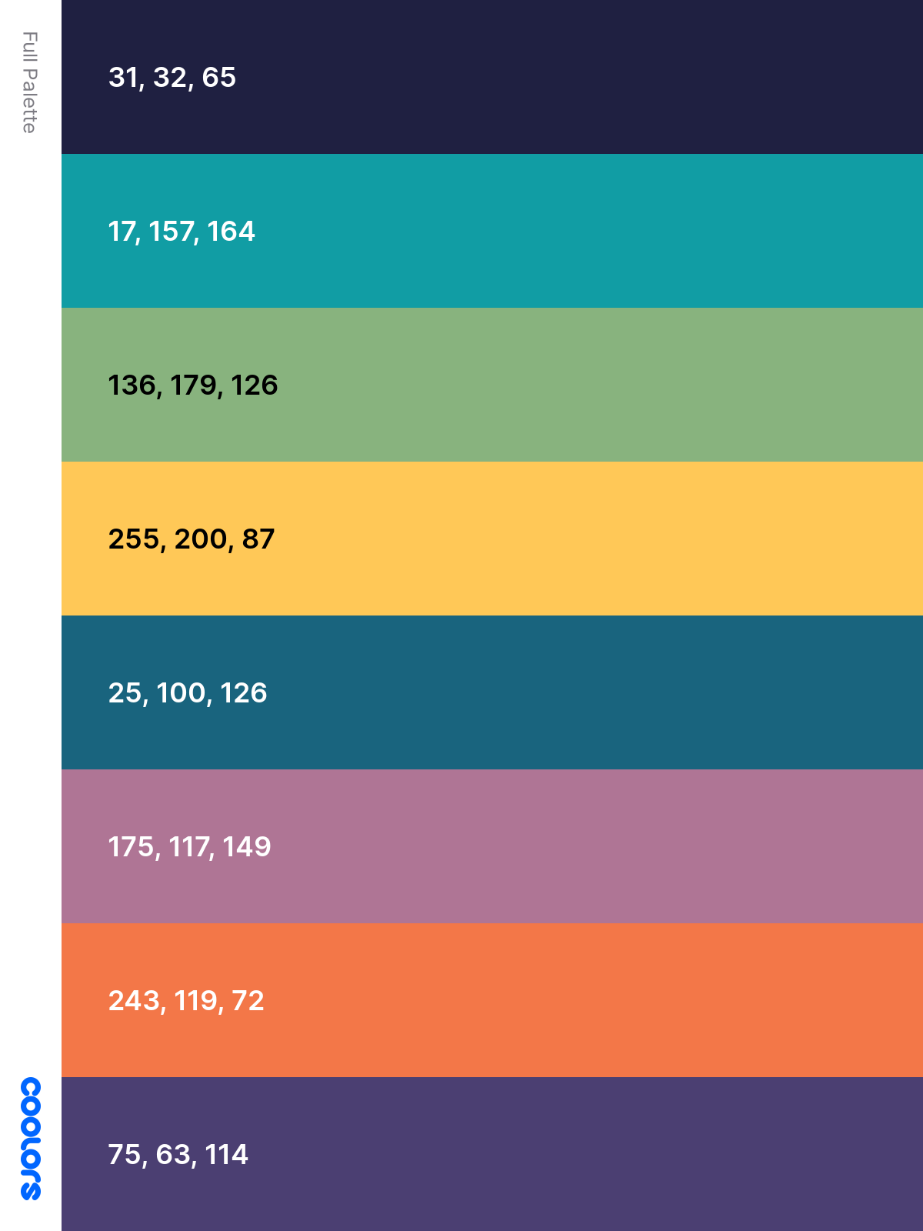 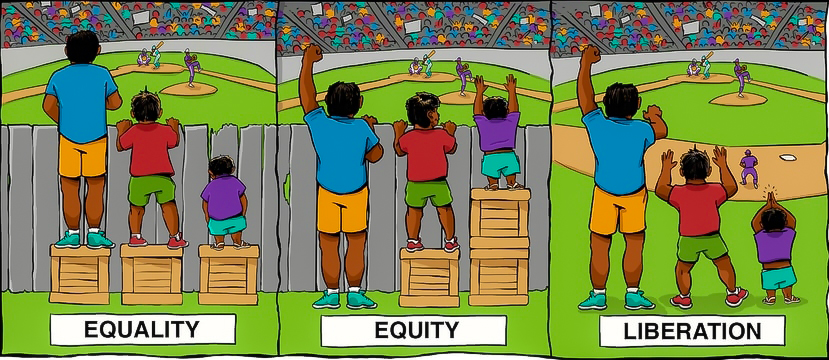 “Equality is the idea that because everybody has the same worth, everybody deserves the same treatment. But equity is the idea that everybody has the same worth and therefore they deserve to have treatment they need in order to be their best selves.” 
- Shain Neumeier
Interaction Institute for Social Change | Artist: Angus Maguire.
[Speaker Notes: Over the past few years, national conversations, in the public health and social service arenas and other fields, have shifted from equality to equity. Equality is grounded in the values of fairness and justice and [] that everyone should have access to the same resources. Equity, on the other hand, acknowledges that different people have different needs and [] that resources should be tailored to meet the varying needs of different groups and people. Equity requires consideration of everyone’s needs and abilities and moves away from the logic that everyone should be treated the same. 
 
Shain Neumeier, a disability justice advocate and attorney, articulates the different between these two concepts like this, “Equality is the idea that because everybody has the same worth, everybody deserves the same treatment. But equity is the idea that everybody has the same worth and therefore they deserve to have treatment they need in order to be their best selves,”]
Purpose
To advance LGBTQ+ equity through individual, organizational, and systems-level change.
Goal
To provide education and tools to enhance providers’ capacity to serve and meet the needs of LGBTQ+ young people.
Objective
To develop a comprehensive training series consisting of on-demand modules and a companion resource and reflection guide
[Speaker Notes: Youth Homelessness Demonstration Project 
TPCH Vision: We envision communities and systems throughout Tucson/Pima County in which the causes of youth homelessness are disrupted and its solutions are permanent. This requires radical systems change built on intersectional equity and youth power. In these systems, young people drive individual housing solutions and hold equal power at all levels of community decision-making.
Among the many efforts that have been taking place, TPCH launched an online training center to support the professional development of housing providers and others serving young people in our community. 
The LGBTQ+ Equity Equity Training Series seeks to advance equity for LGBTQ+ communities by providing education along with individual and organizational-level tools to affirm, serve, and ultimately help meet the needs of queer young people. 




Audience
systems reform to end youth homelessness including diverting pathways into homelessness with her specific focus being on LGBTQ+ youth. 


TPCH was selected to participate in two national initiatives to address youth homelessness in 2019. These include HUD’s Youth Homelessness Demonstration Program (YHDP) through which the Tucson/Pima County Continuum of Care was awarded $4.558 million to accelerate community efforts to prevent and end youth homelessness

We envision communities and systems throughout Tucson/Pima County in which the causes of youth homelessness are disrupted and its solutions are permanent. This requires radical systems change built on intersectional equity and youth power. In these systems, young people drive individual housing solutions and hold equal power at all levels of community decision-making.]
The modules and Companion guide will…
Provide a thorough understanding of contextual, historical, and cultural factors that contribute to the oppression of LGBTQ+ people
Highlight social justice, organizing, and advocacy that has improved conditions for LGBTQ+ people and advanced efforts toward equity and liberation.
Describe aspects of LGBTQ+ identities so that providers have a better understanding of complex and unique needs that LGBTQ+ people may have.
Compile national, state, and local LGBTQ+ resources for providers to refer LGBTQ+ clients who are in need of support and/or services.
Offer tools and strategies for taking action, for being affirming as an individual provider and at the organizational level, for showing up and being in solidarity with LGBTQ+ people, and for fighting for broader structural change.
Encourage viewers to personally examine and reflect on ways that they can grow and adapt to best serve LGBTQ+ communities and other marginalized groups, and to apply what they’ve learned in meaningful ways.
[Speaker Notes: Youth Homelessness Demonstration Project 
TPCH Vision: We envision communities and systems throughout Tucson/Pima County in which the causes of youth homelessness are disrupted and its solutions are permanent. This requires radical systems change built on intersectional equity and youth power. In these systems, young people drive individual housing solutions and hold equal power at all levels of community decision-making.
Among the many efforts that have been taking place, TPCH launched an online training center to support the professional development of housing providers and others serving young people in our community. 
The LGBTQ+ Equity Equity Training Series seeks to advance equity for LGBTQ+ communities by providing education along with individual and organizational-level tools to affirm, serve, and ultimately help meet the needs of queer young people. 




Audience
systems reform to end youth homelessness including diverting pathways into homelessness with her specific focus being on LGBTQ+ youth. 


TPCH was selected to participate in two national initiatives to address youth homelessness in 2019. These include HUD’s Youth Homelessness Demonstration Program (YHDP) through which the Tucson/Pima County Continuum of Care was awarded $4.558 million to accelerate community efforts to prevent and end youth homelessness

We envision communities and systems throughout Tucson/Pima County in which the causes of youth homelessness are disrupted and its solutions are permanent. This requires radical systems change built on intersectional equity and youth power. In these systems, young people drive individual housing solutions and hold equal power at all levels of community decision-making.]
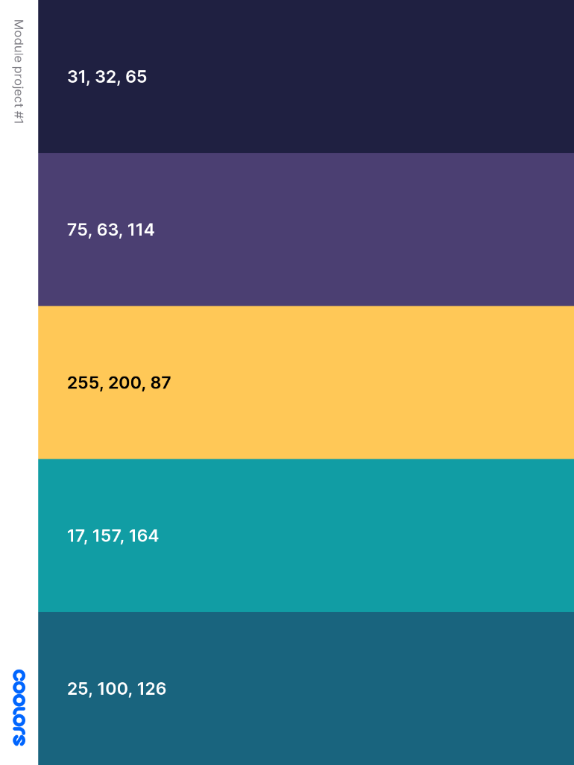 This project was led by University of Arizona SIROW, with funding from the Tucson-Pima Collaboration to End Homelessness (TPCH)’s Youth Homelessness Demonstration Project©2021
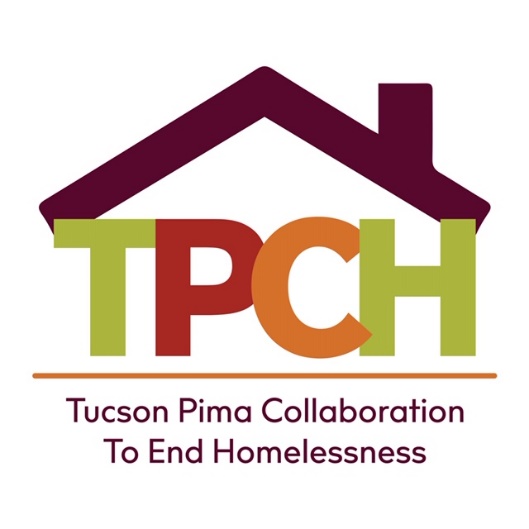 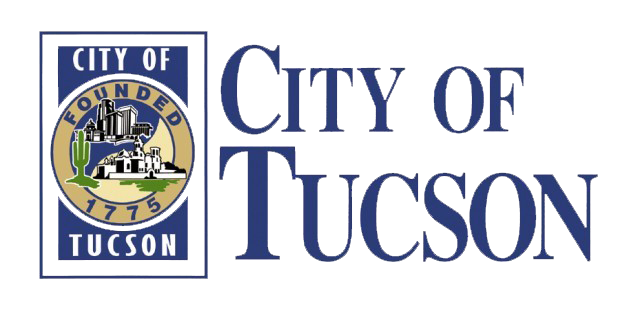 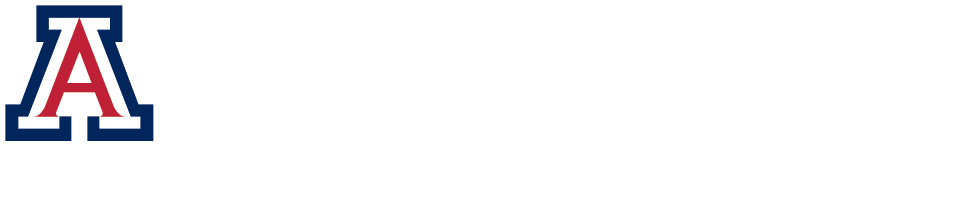 [Speaker Notes: Check that language is okay
Add acknowledgements slide that credits the creators]
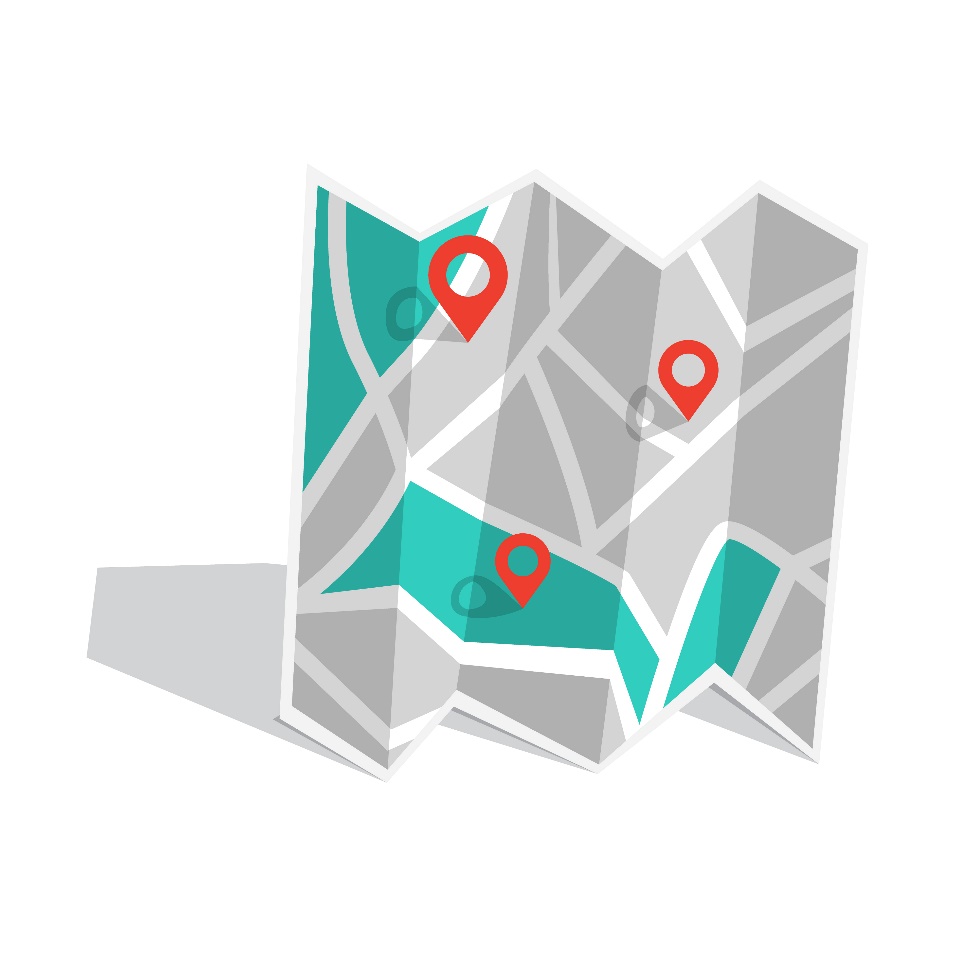 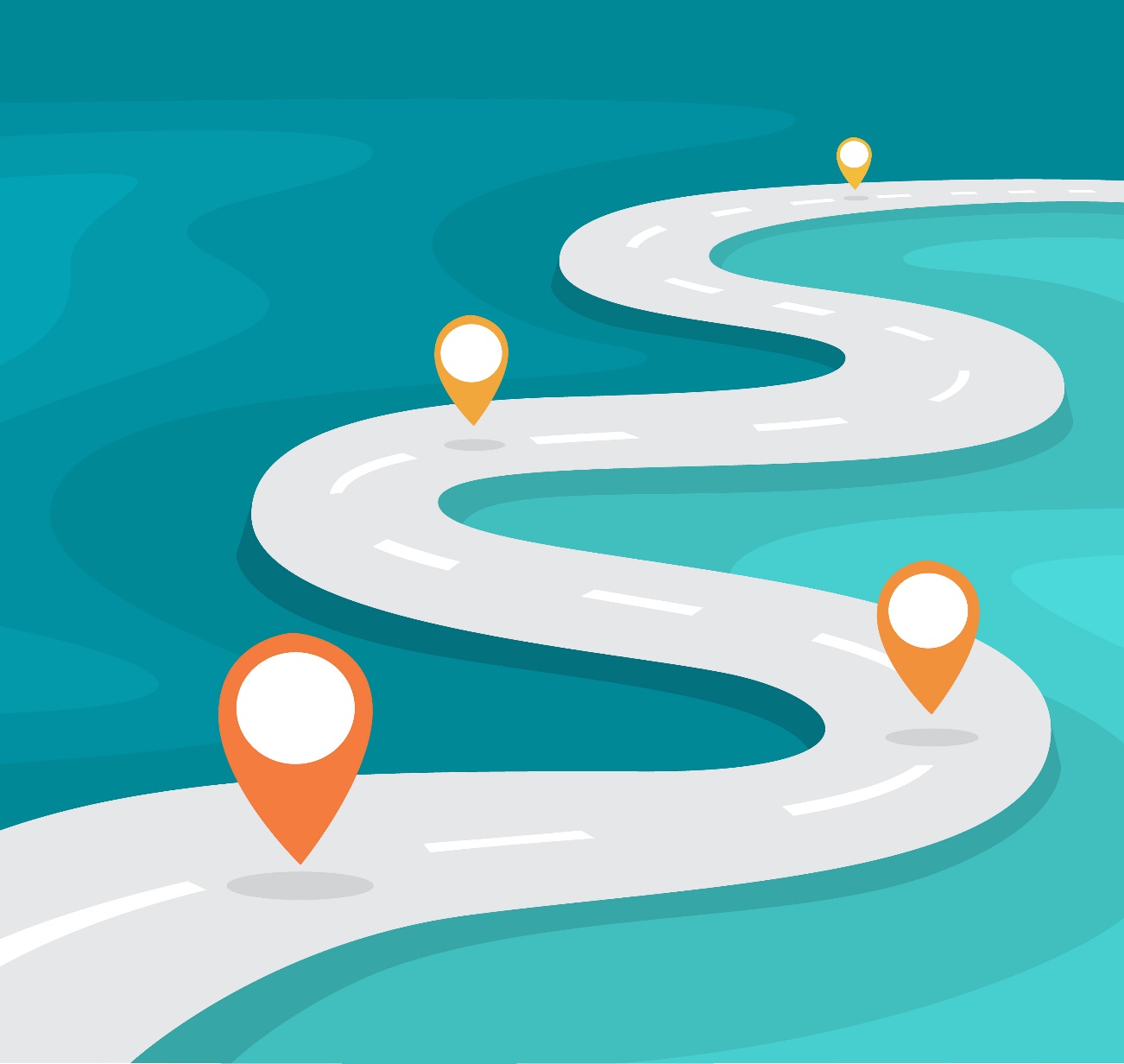 Training Series outline
3 HOURS!
CONTEXT
Module 1: Social Justice & Intersectionality
Module 2: Trends in LGBTQ+ History
FOUNDATIONS
Module 3: LGBTQ+ 101
Module 4: Trans & Non-binary Identities Part I
Module 5: Trans & Non-binary Identities Part II
PRACTICE
Module 6: Coming Out
Module 7: Solidarity & Confronting Oppression
Module 8: Best Practices for LGBTQ+ Inclusion
[Speaker Notes: Total series is about 3 hours
The Context modules offer an overarching framework and historical perspective that will help situate the series in our modern world. We’ll explore how intersecting layers of identity can exacerbate oppression for certain people, underscoring the importance and need for a social justice approach to this work. These modules will also summarize key organizing efforts that LGBTQ+ activists have led for decades in an effort to advance equity for LGBTQ+ people.
 
The Foundations modules lay the groundwork for later modules by providing conceptual information related to LGBTQ+ communities and identities. The Foundations modules offer an in-depth exploration of trans and non-binary identities and give a taste of what you’ll find more of in the Practice modules by reviewing tips and strategies for supporting trans and non-binary clients.

The Practice modules are action-oriented, taking the intellectual knowledge from the previous presentations and offering concrete strategies for centering and uplifting LGBTQ+ communities. These modules challenge viewers to examine their own beliefs, behaviors, workplaces, and practices in an effort to propel meaningful action for change. 

It is with education and action that we can advance equity for LGBTQ+ people and other oppressed groups. Thank you for being a part of this training series!]
Module Format & Companion Guide
Companion Reflection and Resource Guide contains:
Module content 
Activities and exercises
National and local resources
Links to helpful toolkits
Each module contains:
Questions to Consider
Scenarios
Reflection Questions
[Speaker Notes: Format of the modules – reflection opportunities, scenarios with feedback, workbook to accompany modules

*Check out your resource guide for tips on how to handle the scenarios in the presentations.]
Organization Checklist
University of Arizona SIROW
City of Tucson
LGBTQ+ Equity Deep Dive
Technical Assistance
3 Local Agencies
Deep Dive Trainings
General Scenarios
Agency Specific Scenarios
Marketing Review
Website Review
Supervisor Debriefing
Document/Policy Review
questions to consider
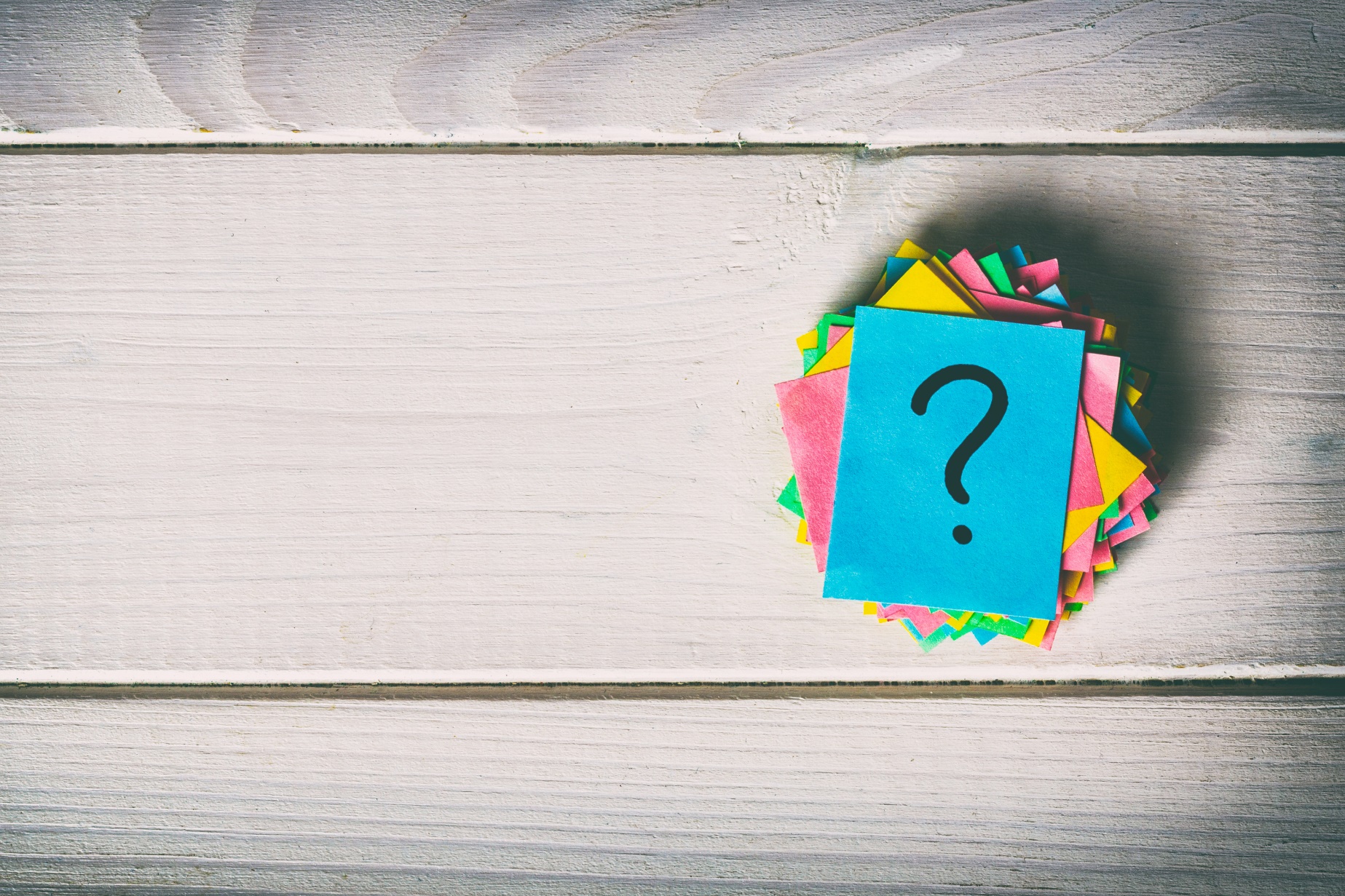 Consider your childhood – what specific messages do you recall receiving about your behavior or actions that were based on your gender? (e.g., “boys shouldn’t cry” or “only girls can wear dresses.”)

What was or might have been the impact of deviating from these imposed norms?
sosiukin - stock.adobe.com
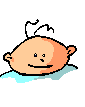 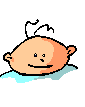 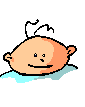 [Speaker Notes: Shannon]
Closing
How can my organization support the LGBTQ+ community?
Questions?
References
Choi, S.K., Wilson, B.D.M., Shelton, J., & Gates, G. (2015). Serving Our Youth 2015: The Needs and Experiences of Lesbian, Gay, Bisexual, Transgender, and Questioning Youth Experiencing Homelessness. Los Angeles: The Williams Institute with True Colors Fund. Retrieved at: https://williamsinstitute.law.ucla.edu/wp-content/uploads/Serving-Our-Youth-June-2015.pdf
“Issues: Housing and Homelessness” National Center for Transgender Equality. https://transequality.org/issues/housing-homelessness
Trevor Project https://www.thetrevorproject.org/research-briefs/homelessness-and-housing-instability-among-lgbtq-youth-feb-2022/
James, S. E., Herman, J. L., Rankin, S., Keisling, M., Mottet, L., & Anafi, M. (2016). Executive Summary of the Report of the 2015 U.S. Transgender Survey. Washington, DC: National Center for Transgender Equality; available at: https://transequality.org/sites/default/files/docs/usts/USTS-Full-Report-Dec17.pdf.
Morton, M. H., Dworksy, A., & Samuels, G. M. (2017). Missed opportunities: Youth homelessness in America. National Estimates. Chicago: Chapin Hall at the University of Chicago
Wilber, S., Ryan, C., & Marksamer, J. (2006). The model standards project: creating inclusive systems for LGBT youth in out-ofhome care. Child Welfare, 85(2). Link: http://familyproject.sfsu.edu/sites/default/files/bestpracticeslgbtyouth.pdf